Healthcare Compliance: 2014
Stuart Freedman, MPH
HSC Chief Compliance Officer

Monica Wilson, JD, CHC
Manager, HSC Compliance
Topics Covered
Regulator Behavior
Compliance Response
How the OIG behaves and how HSC Compliance responds
Regulator behavior
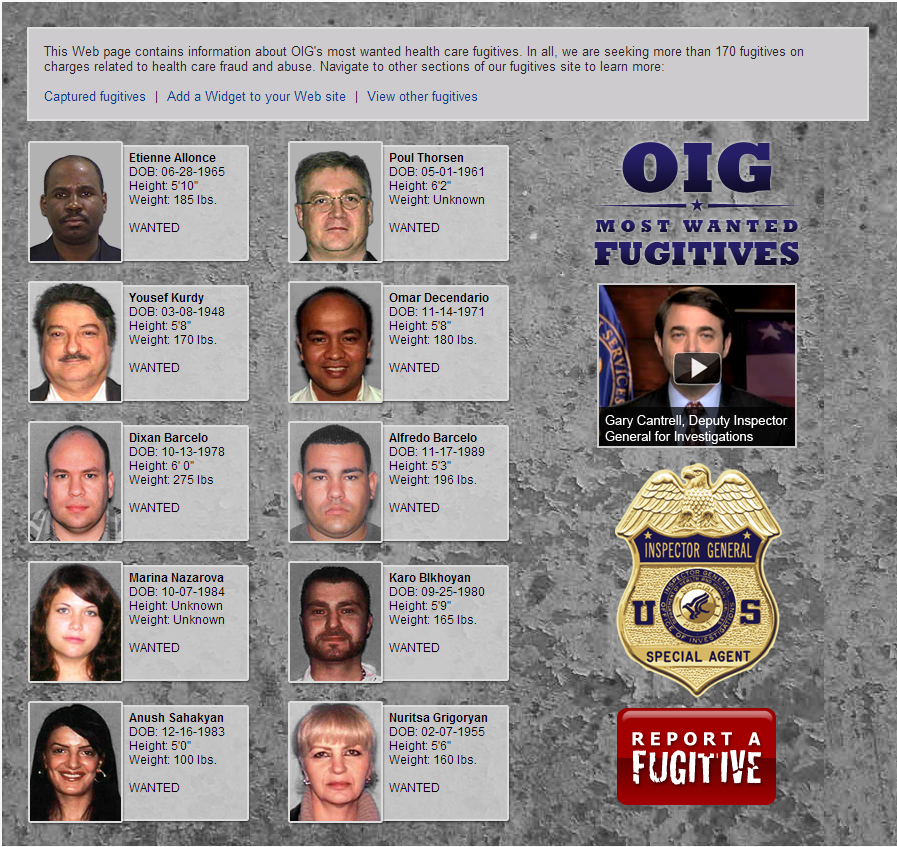 2013 Enforcement Numbers
$5.6B recovered
3,214 new excluded parties
960 criminal actions
472 civil actions

How did we get here?
OIG Motivations
Money
Protect the Medicare trust funds
Government budget
Medicare enrollment

Headlines
Demonstrate effectiveness
OIG Behavior
Looking beyond “fraud”
Quality
Waste and abuse
Exclusion authorities

Data analytics
Regulatory creep
Available Information
Statutes and regulations
Guidance documents
Corporate Integrity Agreements (CIAs)
Presentations at conferences
News reports and press releases
How we respond to all of this
Protecting the HSC
Achievements
HSC Code of Ethics and training
Awareness
Hired an Educator
New hotline and incident management system
Coming Soon
Consolidation
Investigation processes
Training calendar